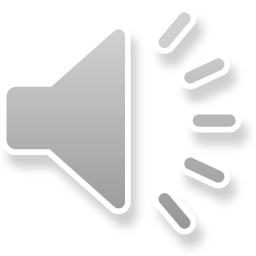 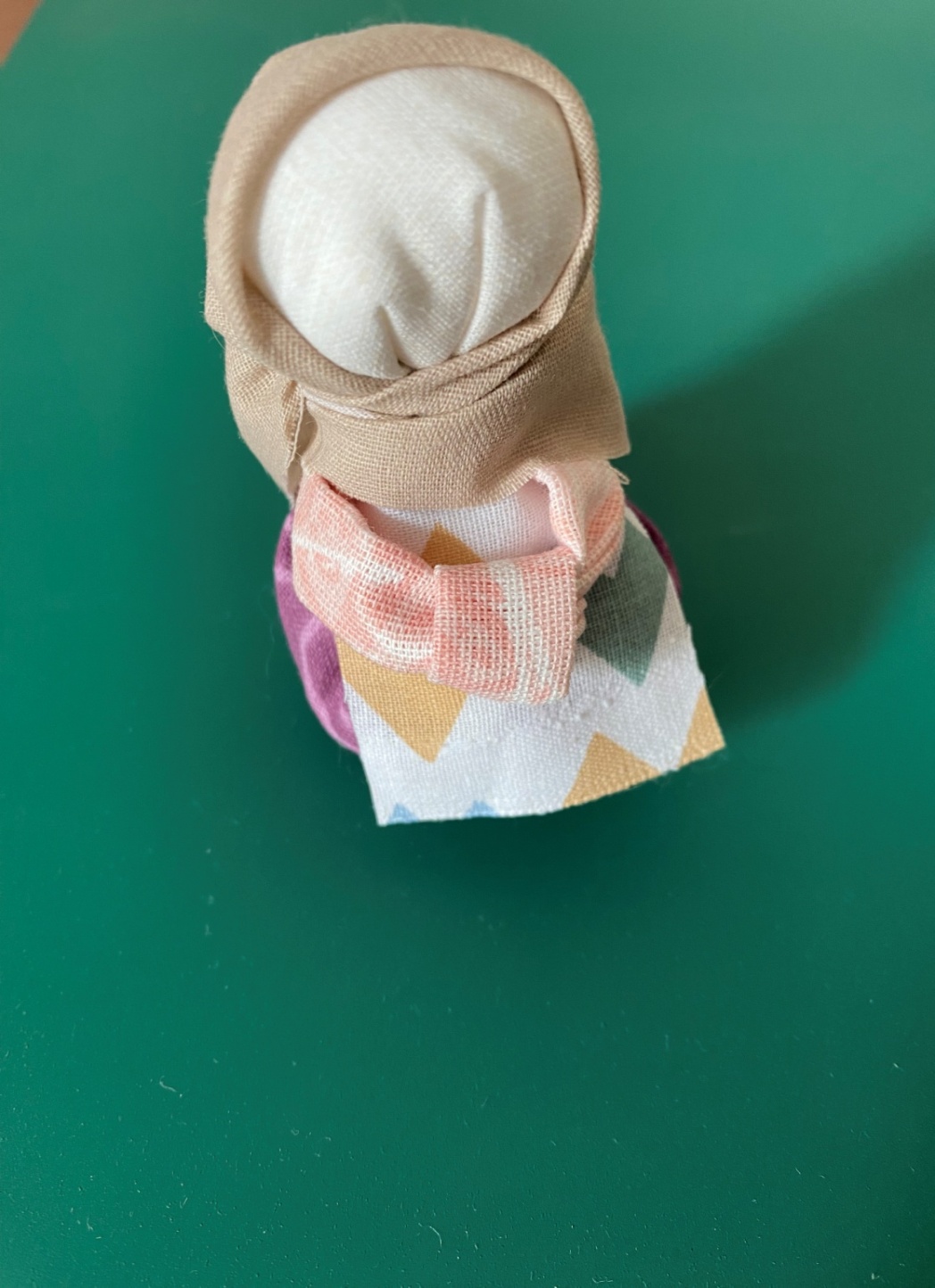 МБДОУ «Детский сад «Росинка»»мастер-класс для родителей и детей подготовительной группы по изготовлению куклы-   Благополучницы «Денежница»  Автор-составитель: Кузнецова Ольга Георгиевнавоспитатель
Цель: обучение родителей и детей изготовлению народной тряпичной  куклы-Благополучницы «Денежница».Задачи: -прививать любовь и интерес к русской народной культуре;-познакомить детей и родителей с разнообразием и назначением традиционной народной куклы в жизни людей;-познакомить с технологией изготовления куклы-благополучницы «Денежница»-привлечь родителей в творческую продуктивную деятельность
Вам потребуется  кусочки хлопчатобумажной или льняной ткани:для головы 10*10 см;для рук 20*6 см;для юбки 15*15 см;для фартука 3*4 см;для платка 15*15 см;швейные ниткииглаватакрупа  монетка (5 руб) кружево или декоративная лента
1. Формирование шеи и головы куклы
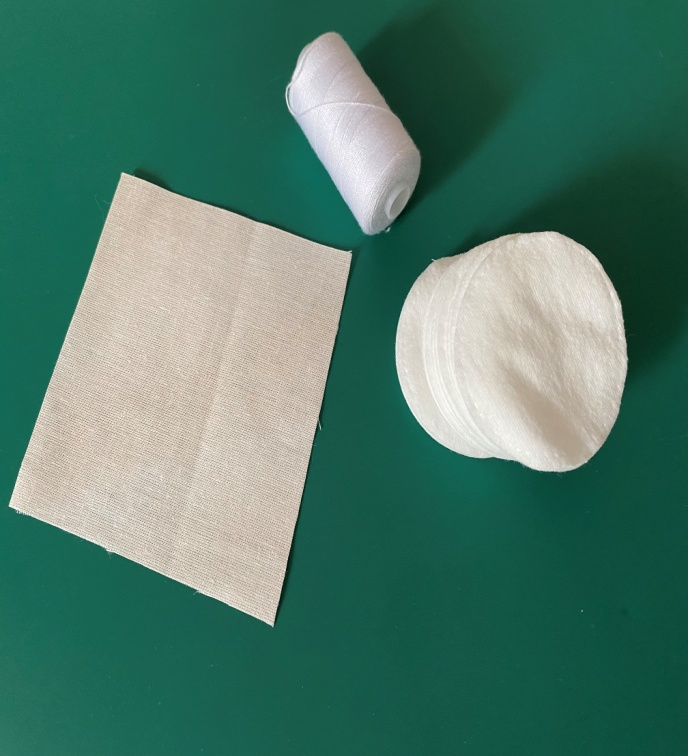 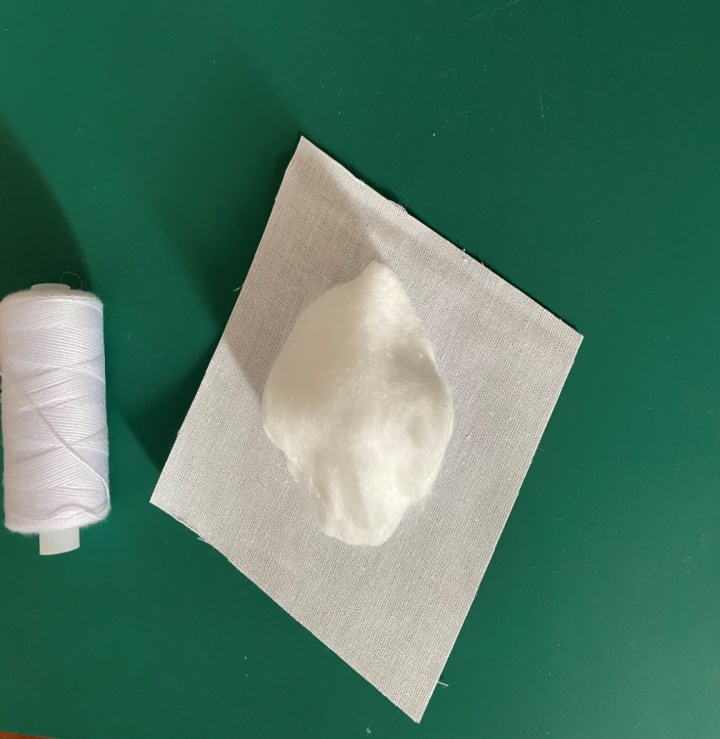 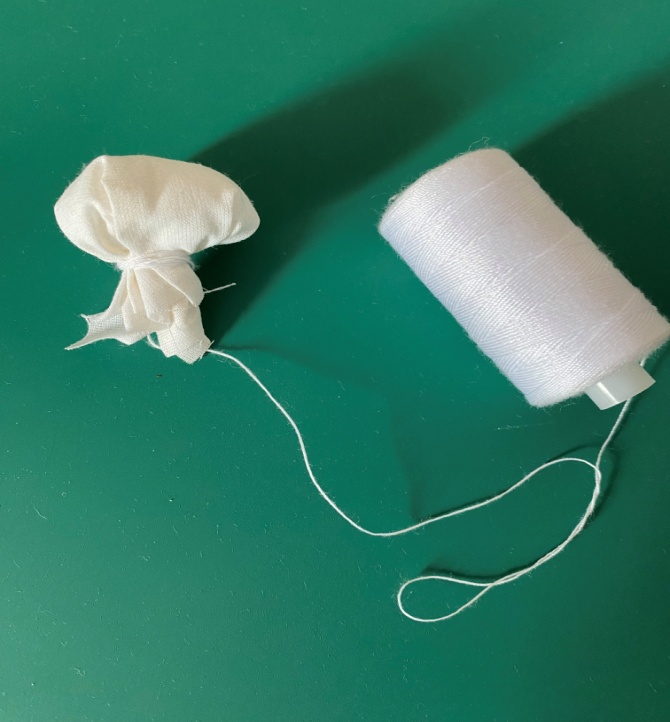 2. Изготовление  ручек
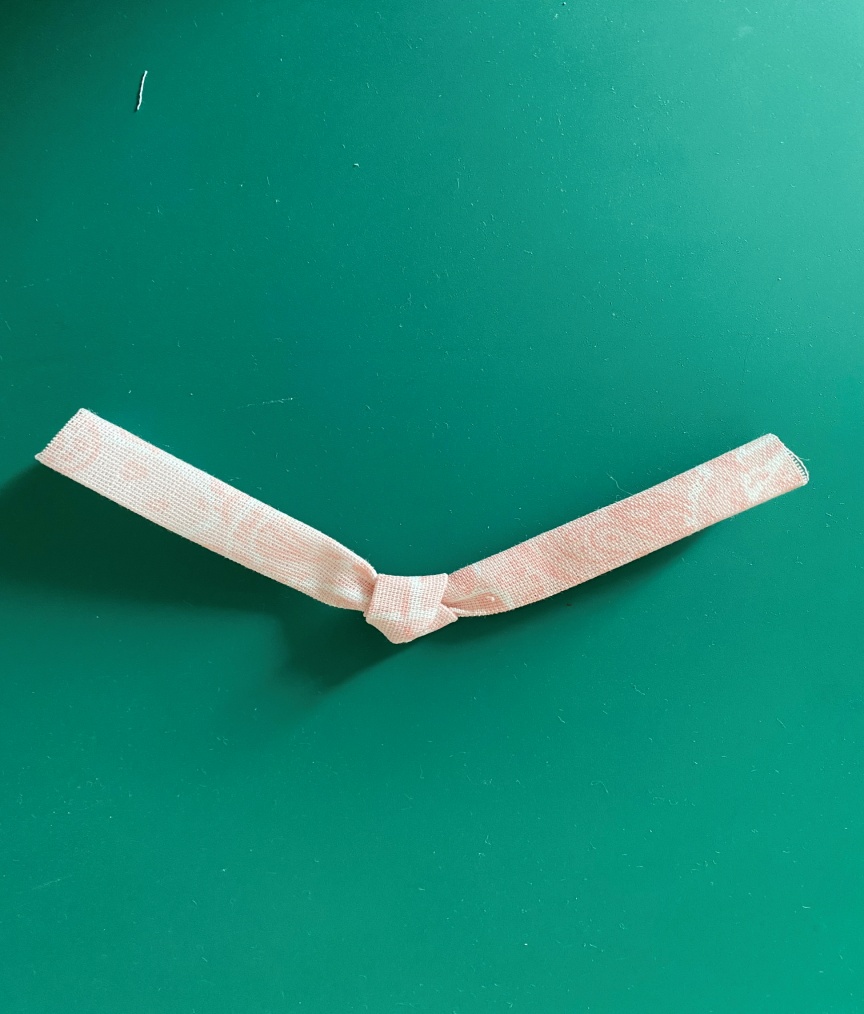 3. Крепление ручек к голове
4. Набиваем юбку ватой или крупой, помещаем в юбку монетку.
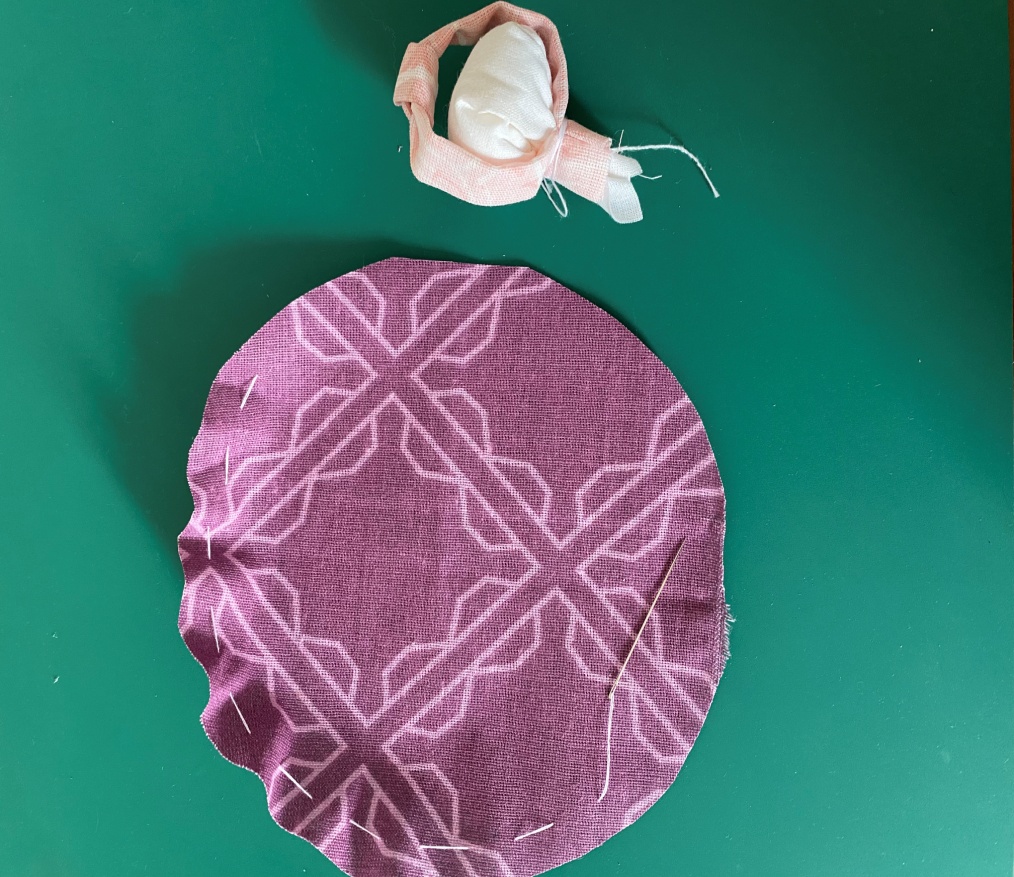 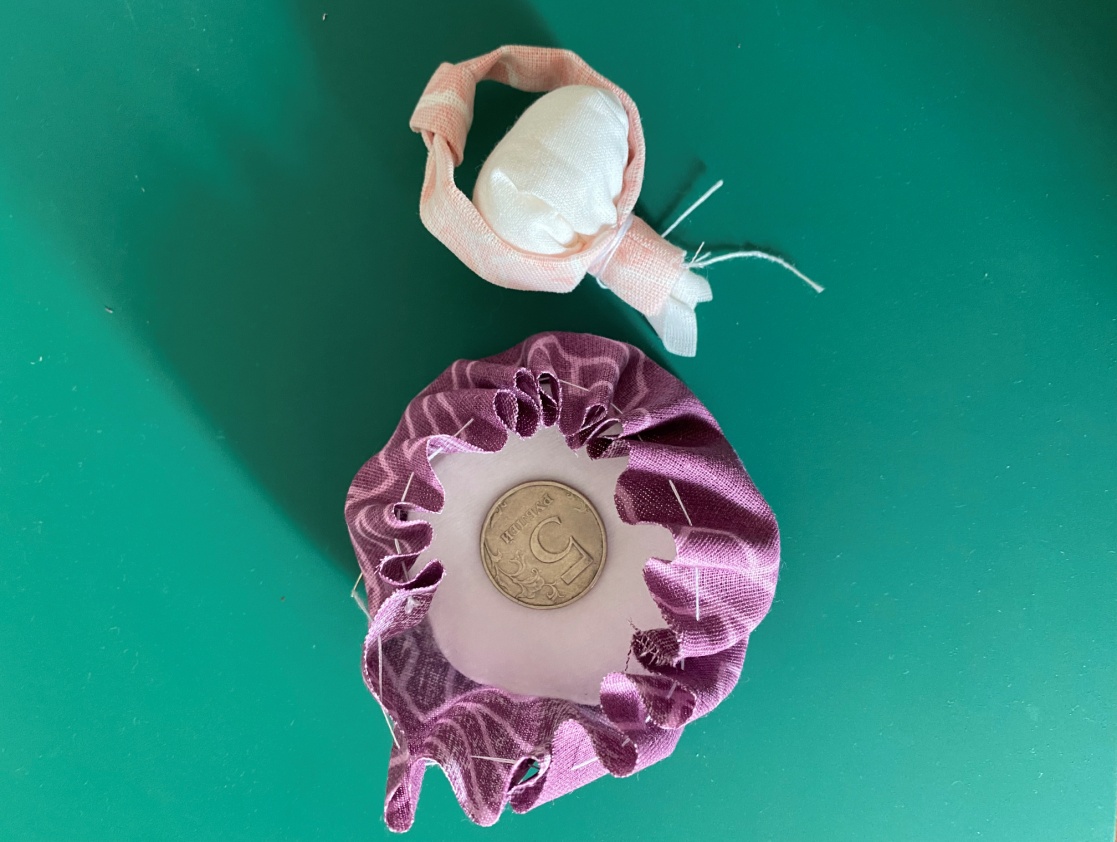 5. Крепление головы к туловищу
6. Заготовка деталей фартука, крепление к кукле
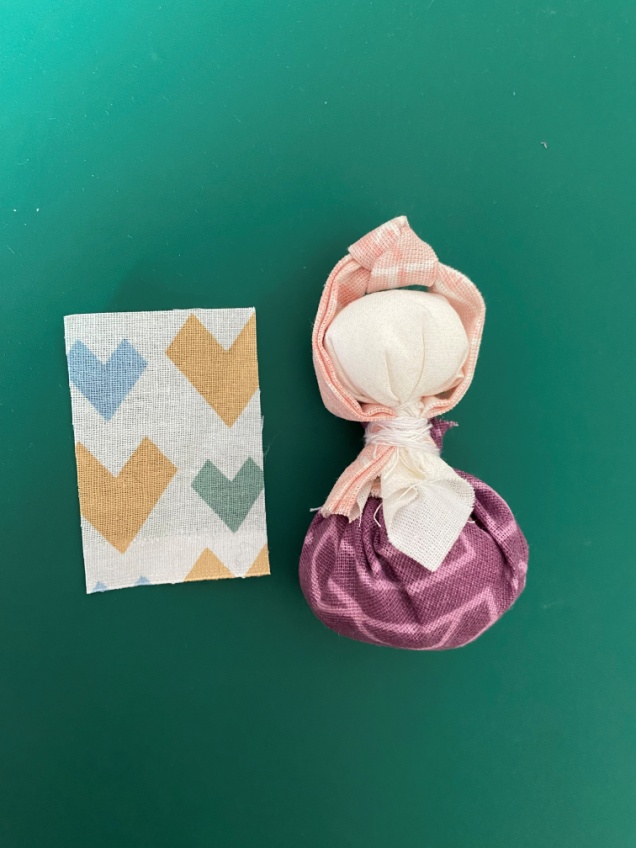 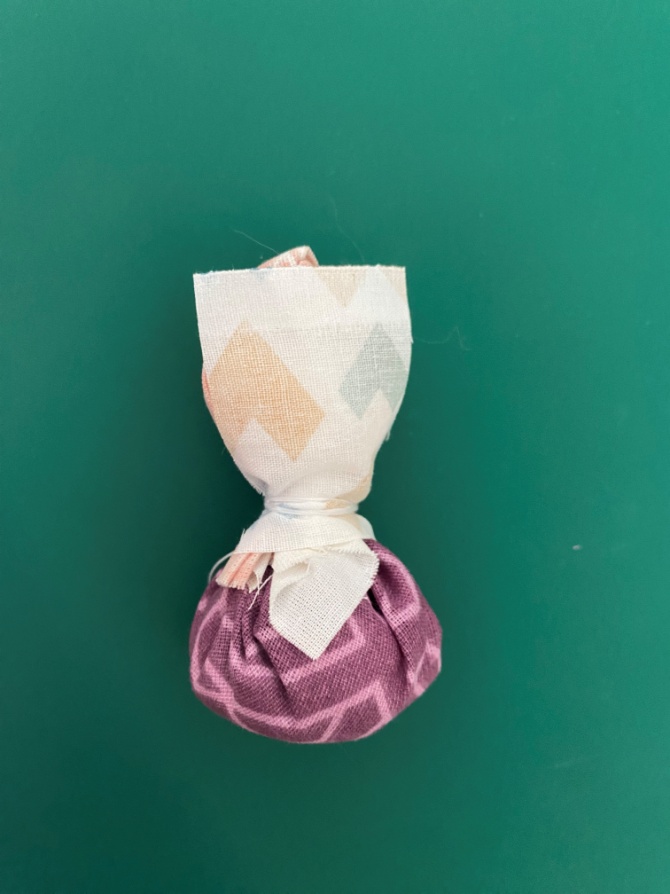 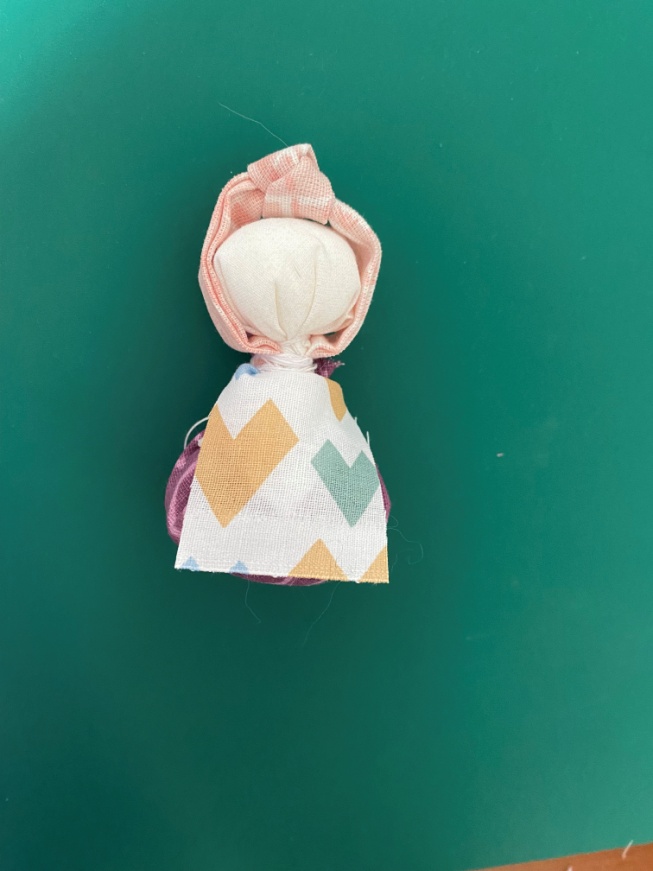 7. Выкраивание деталей платка
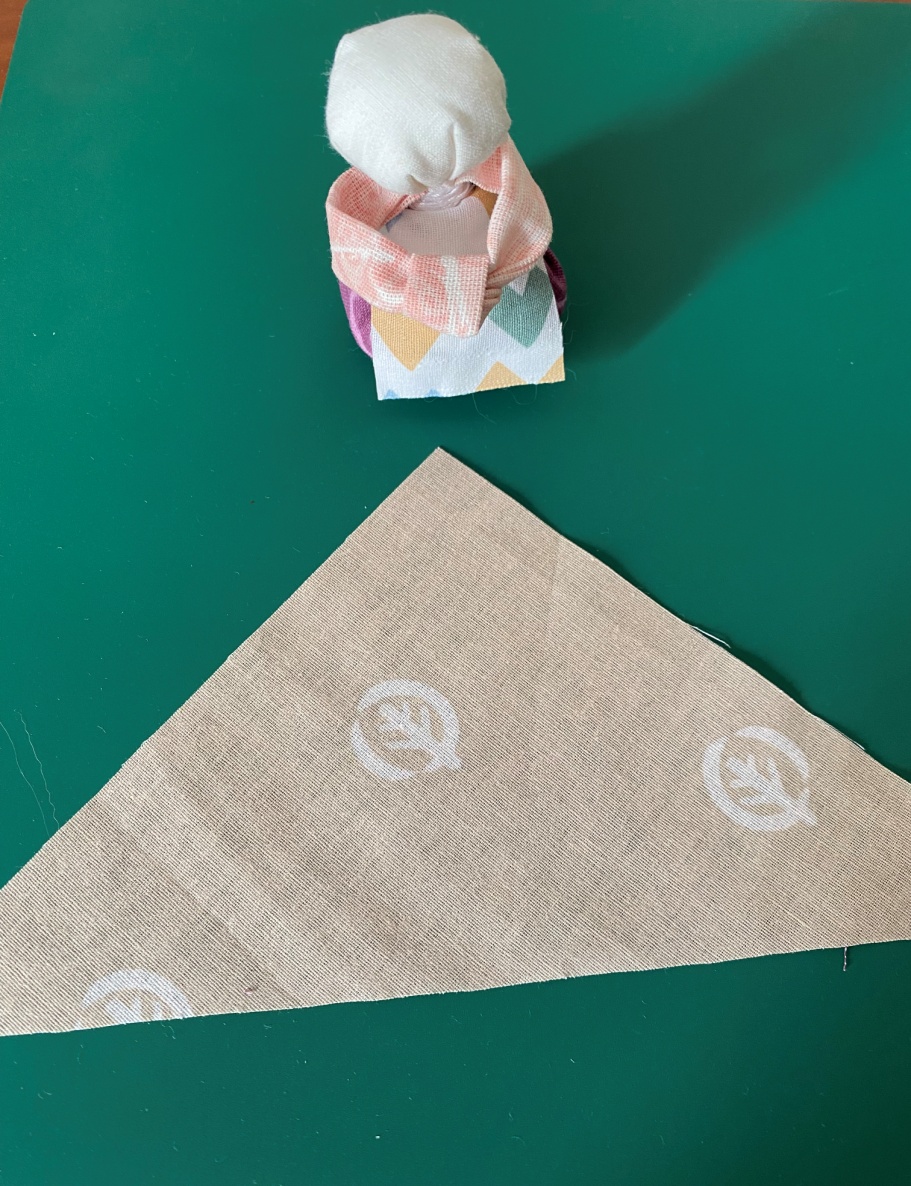 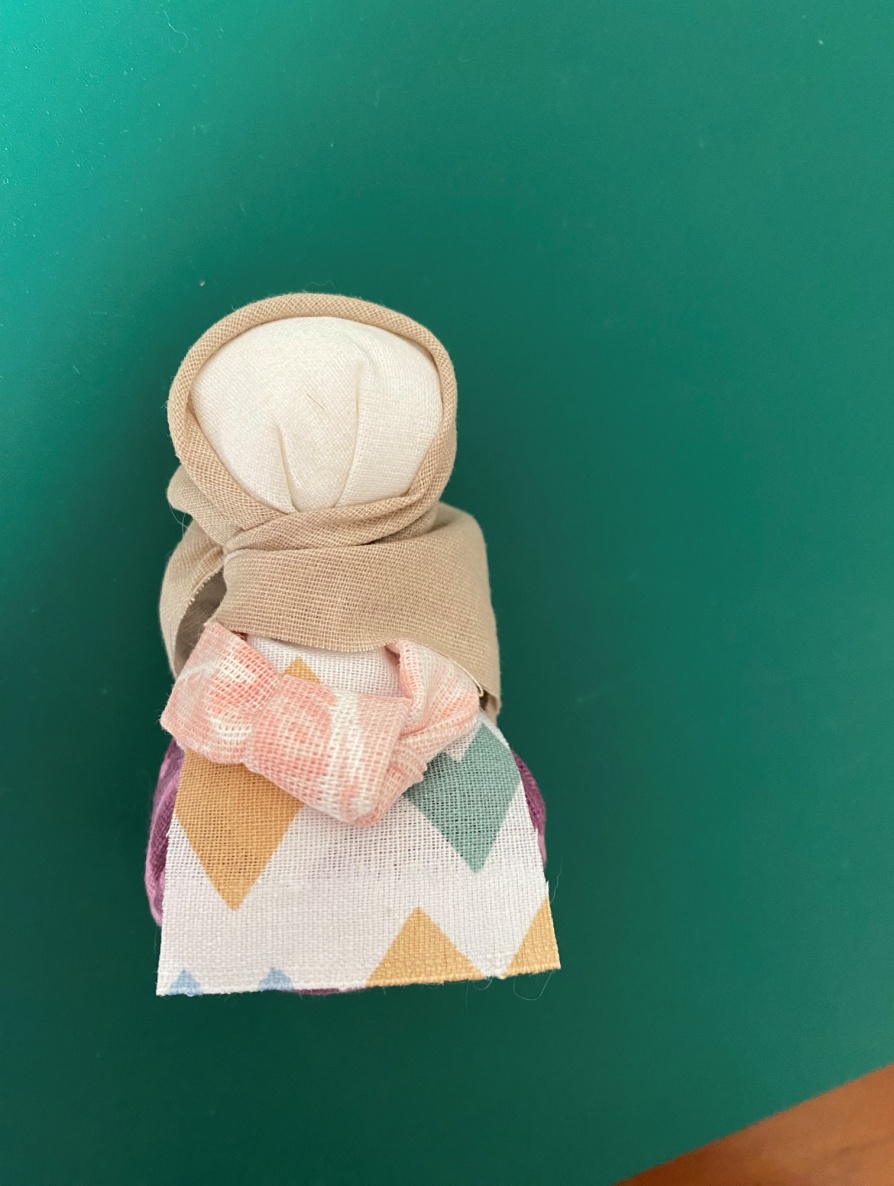 Кукла-Благополучница Готова!!!